Ekrano perjungimas
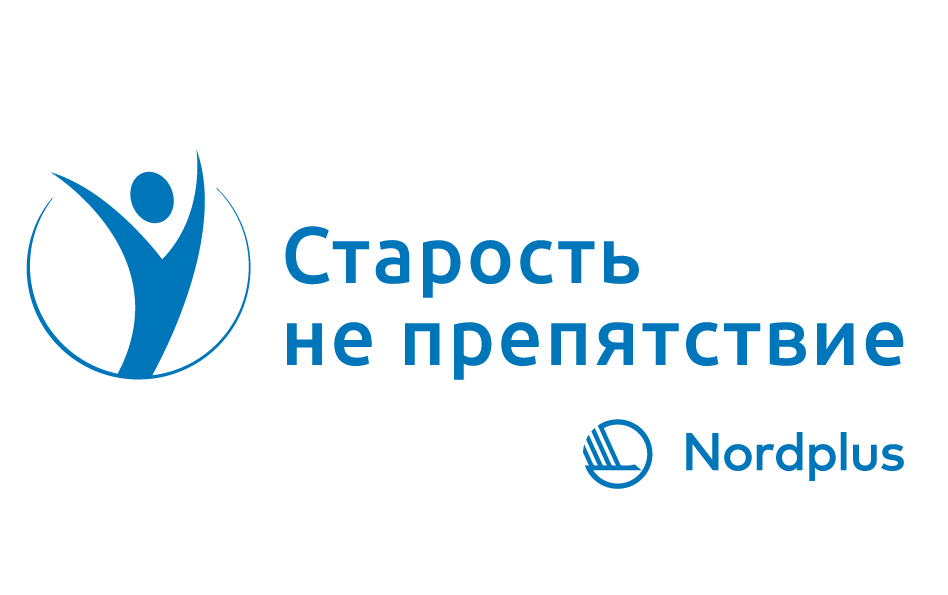 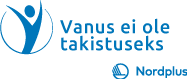 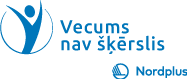 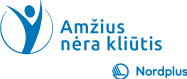 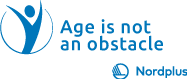 Ekrano parametrai
Perkelkite pelės arba jutiklinės dalies žymeklį į laisvą darbalaukio vietą, dešiniuoju pelės mygtuku spustelėkite ir pasirinkite Ekrano nustatymai/ Ekranas
Mastelis ir išdėstymas-leidžia padidinti txt ir piktogramas iki 125%-gali būti naudingas toliaregiamsScreen resolution – you may wish to increase or decrease resolution, but recommended settings are preferable
Orientacija: peizažas ar portretas - nereikia keisti!
Keli ekranai - galite: 
Dubliuoti - naudoti projektorių ar televizorių arba 
Išplėsti - naudoti papildomą ekraną ar televizorių, kad kiekviename ekrane būtų rodomos skirtingos programos
2
[Speaker Notes: To reach display settings you may wish to click Start button/ select Settings/ System/ Display]
Dubliuoti ekrana
Jei norite matyti, kas tuo pačiu metu rodoma kompiuterio ekrane projektoriaus ekrane, antrame ekrane ar televizoriuje, prijunkite juos naudodami atitinkamą kabelį ir nustatymus / ekraną / kelis ekranus / dublikatus arba tiesiog laikykite klaviatūros „Windows“ klavišą ir paspauskite P („Windows+P“) ir dešinėje ekrano pusėje esančiame iššokančiajame meniu pasirinkite Dubliuoti
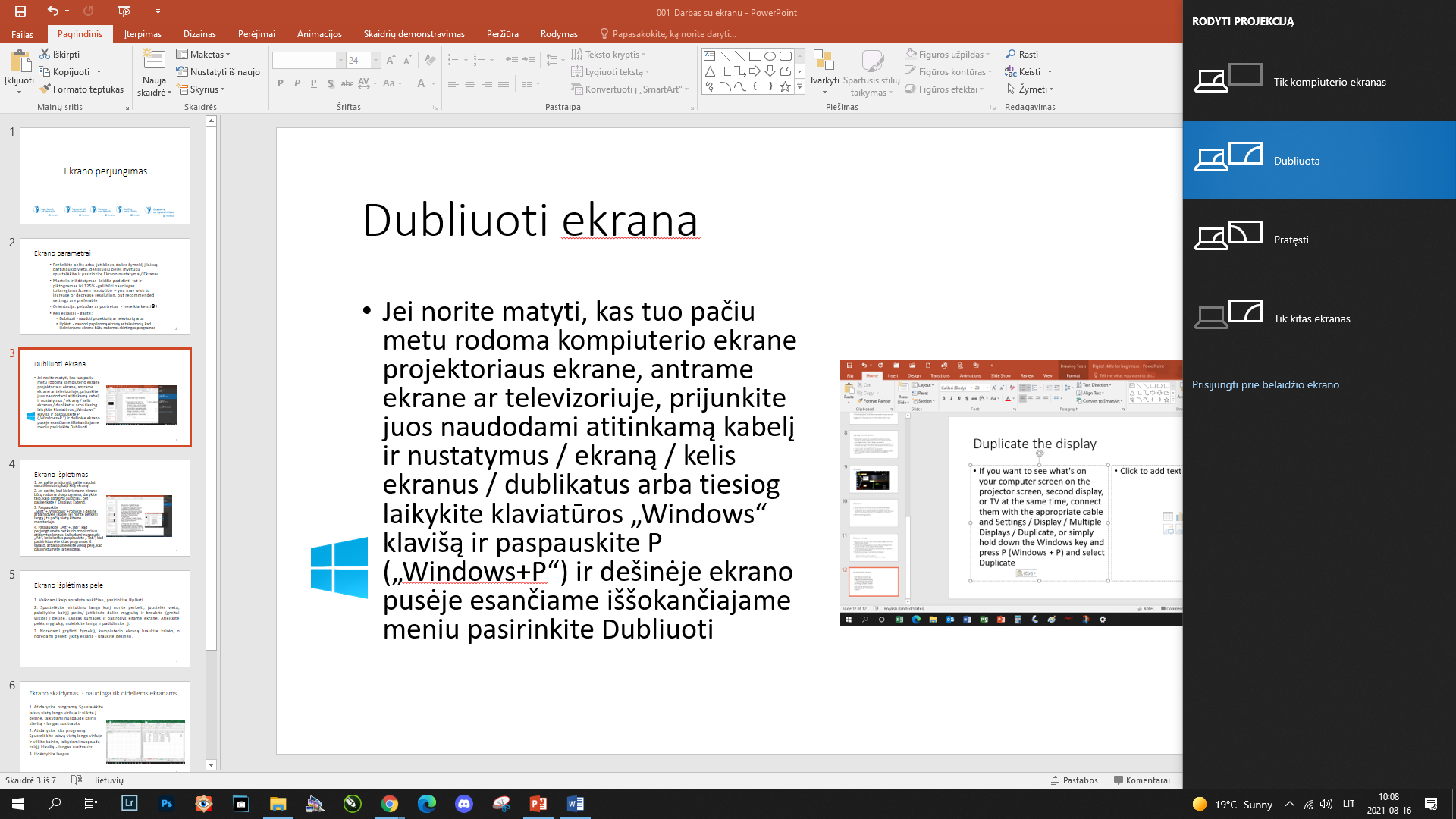 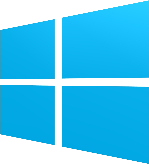 3
Ekrano išplėtimas
1. Jei galite prisijungti, galite naudoti savo televizorių kaip kitą ekraną!
2. Jei norite, kad kiekviename ekrane būtų rodoma kita programa, darykite taip, kaip aprašyta aukščiau, bet pasirenkate / Displays Extend, 
3. Paspauskite „Shift“+„Windows“+rodyklė į dešinę arba rodyklė į kairę, jei norite perkelti langą į tą pačią vietą kitame monitoriuje.
4. Paspauskite „Alt“+„Tab“, kad perjungtumėte bet kurio monitoriaus atidarytus langus. Laikydami nuspaudę „Alt“, kelis kartus paspauskite „Tab“, kad pasirinktumėte kitas programas iš sąrašo, arba spustelėkite vieną pelę, kad pasirinktumėte ją tiesiogiai.
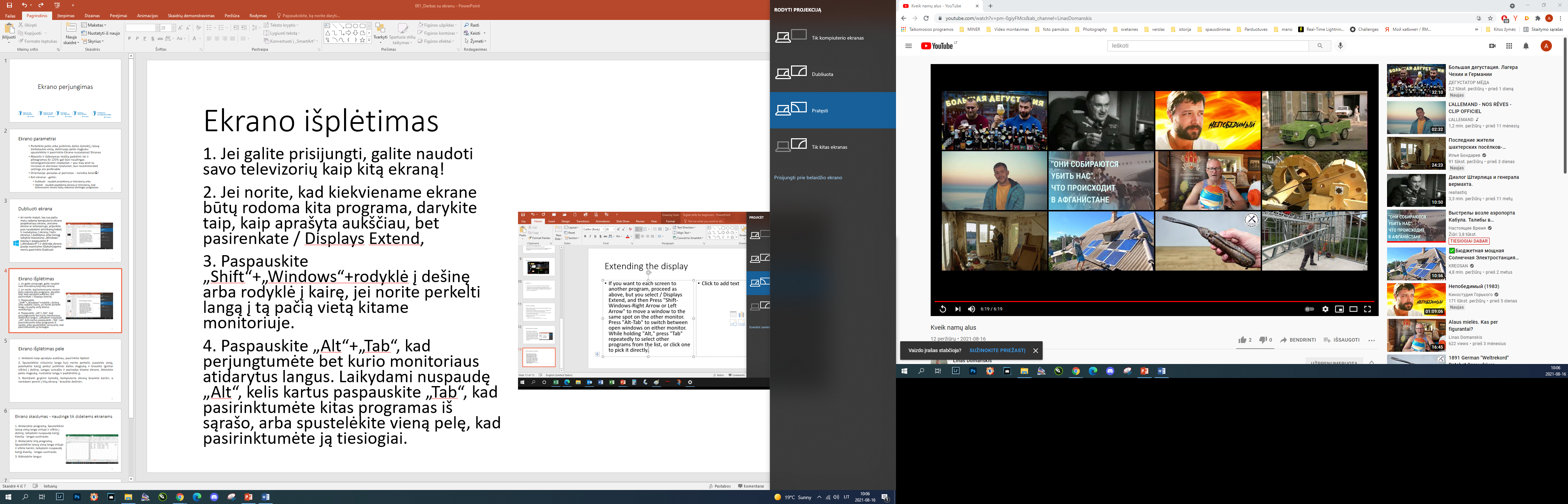 4
Ekrano išplėtimas pele
1. Veikdami kaip aprašyta aukščiau, pasirinkite Išplėsti
2. Spustelėkite viršutinio lango kurį norite perkelti, juostelės vietą, palaikykite kairįjį pelės/ jutiklinės dalies mygtuką ir braukite (greitai vilkite) į dešinę. Langas sumažės ir pasirodys kitame ekrane. Atleiskite pelės mygtuką, nuleiskite langą ir padidinkite jį.
3. Norėdami grąžinti žymeklį, kompiuterio ekraną braukite kairėn, o norėdami pereiti į kitą ekraną - braukite dešinėn.
5
Ekrano skaidymas - naudinga tik dideliems ekranams
1. Atidarykite programą. Spustelėkite laisvą vietą lango viršuje ir vilkite į dešinę, laikydami nuspaudę kairįjį klavišą - langas susitrauks
2. Atidarykite kitą programą. Spustelėkite laisvą vietą lango viršuje ir vilkite kairėn, laikydami nuspaudę kairįjį klavišą - langas susitrauks
3. Išdėstykite langus
6
Praktika 001
Prijunkite antrą ekraną arba televizorių. 
Atidarykite žiniatinklio naršyklę ir mėgstamą svetainę. 
Dubliuokite jį į kitą ekraną. 
Atidarykite kitą programą ir perkelkite ją į kitą ekraną naudodami ekrano išplėtimą. 
Praktikuokite perkelti pelės žymeklį iš vieno ekrano į kitą.
Praktikuokite ekrano padalijimą tarp 2 programos langų
7